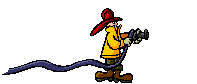 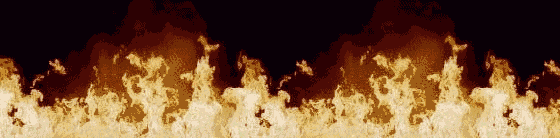 مواد الوقود
الدرس الرابع بعنوان 



منع وإطفاء الحرائق
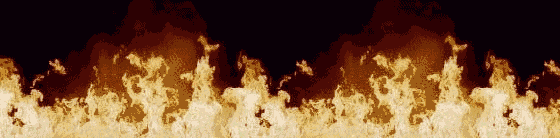 سنيان زيدان
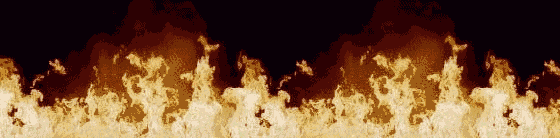 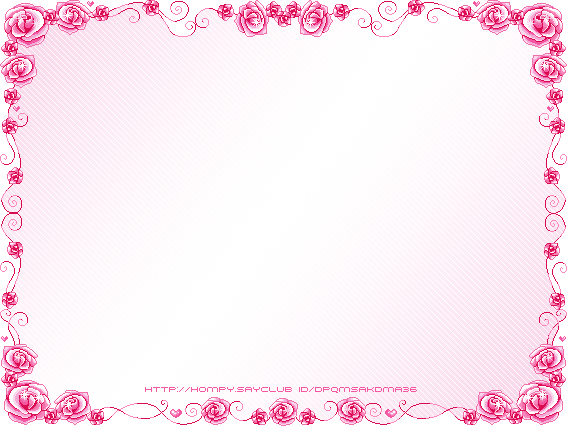 حل المهمة البيتيه
بعد قراءة القطعة المعلوماتية في الكتاب صفحة  130
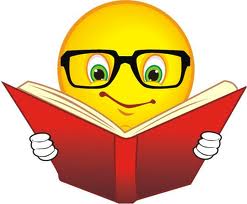 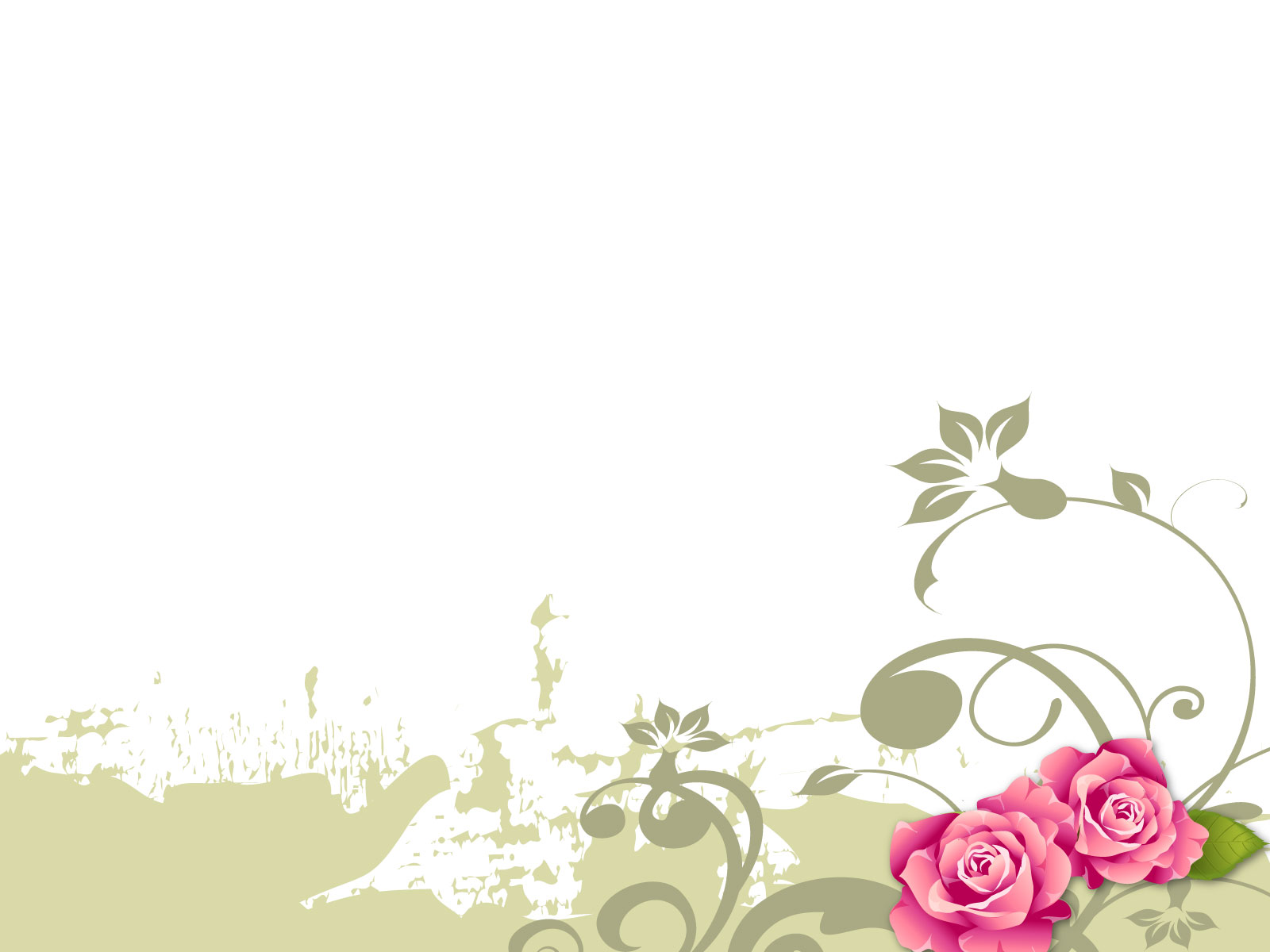 السؤال الأول :


1. لماذا لا تحترق عادةً المواد القابلة للإحتراق التي حولنا ؟
لأن مواد القابلة للاحتراق لا تحترق دون أن نوفر لها بنفس الوقت 
الحرارة والأُكسجين
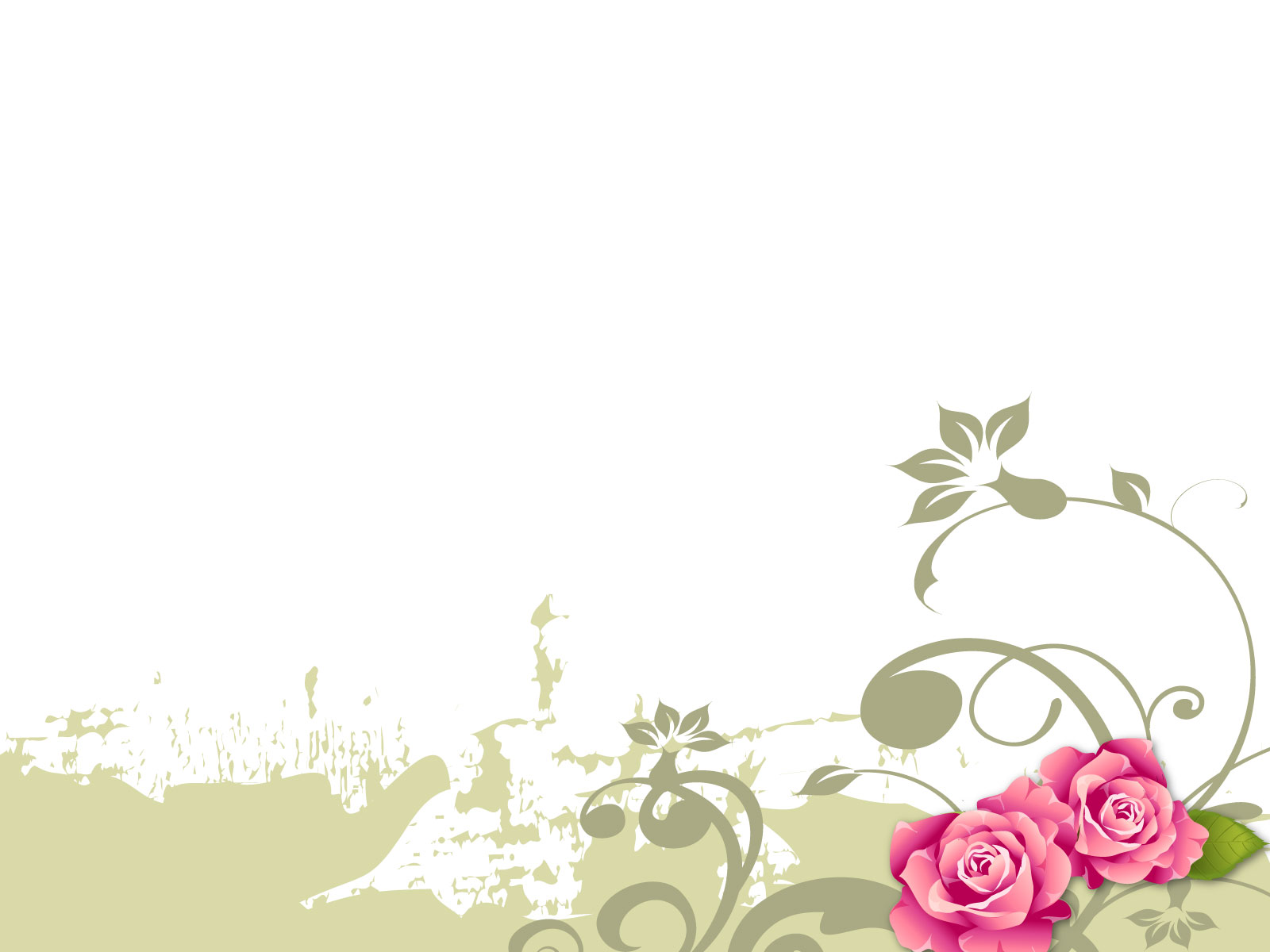 السؤال الثاني :


2. ماذا يحدث عندما تنتهي المادة القابلة للإحتراق؟
تتوقف عملية الإحتراق .
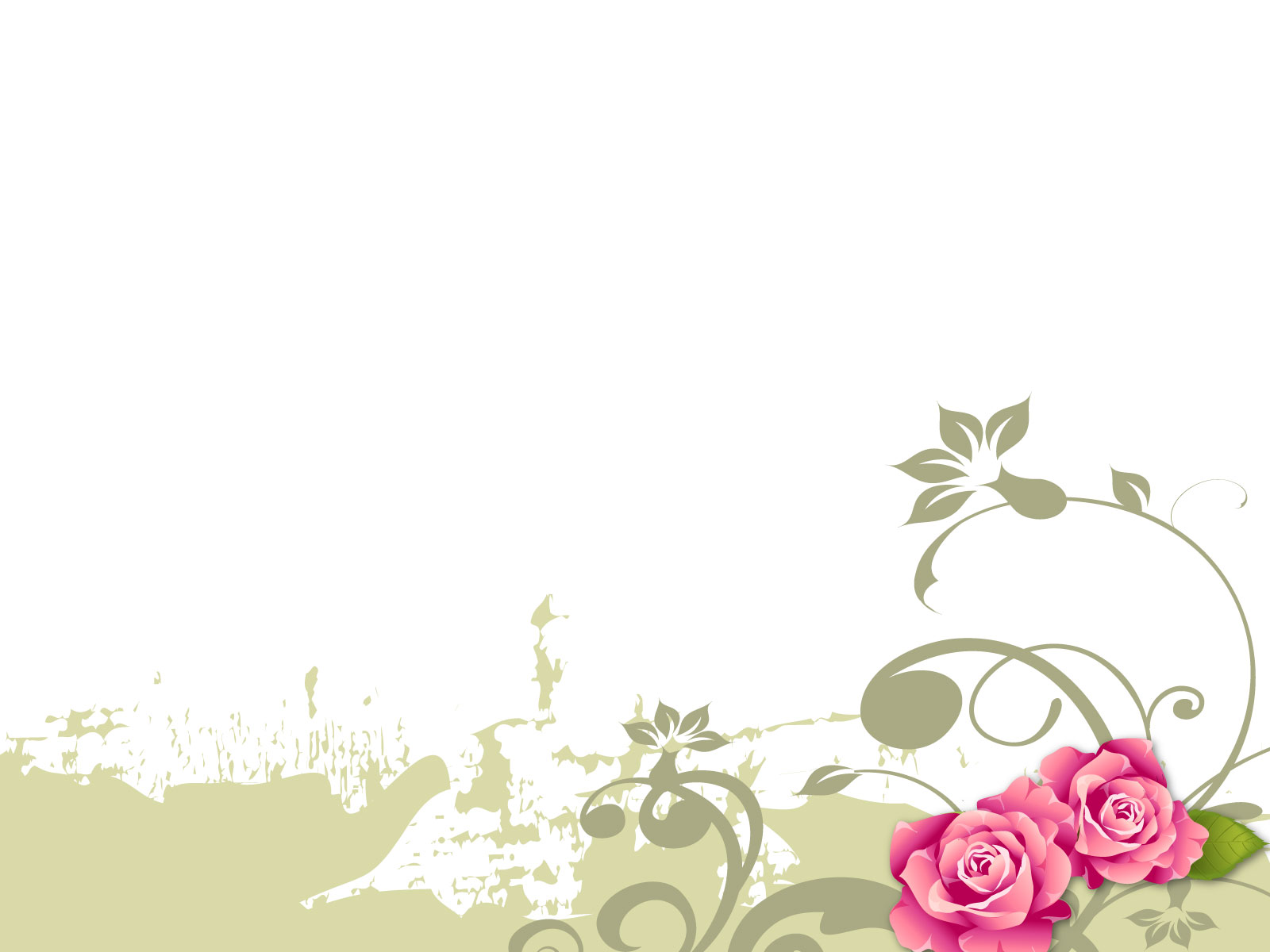 السؤال الثالث :


3. ماذا يجب أن نعمل لكي تشتعل المادة القابلة للإحتراق؟
يجب علينا تسخين المادة القابلة للإحتراق
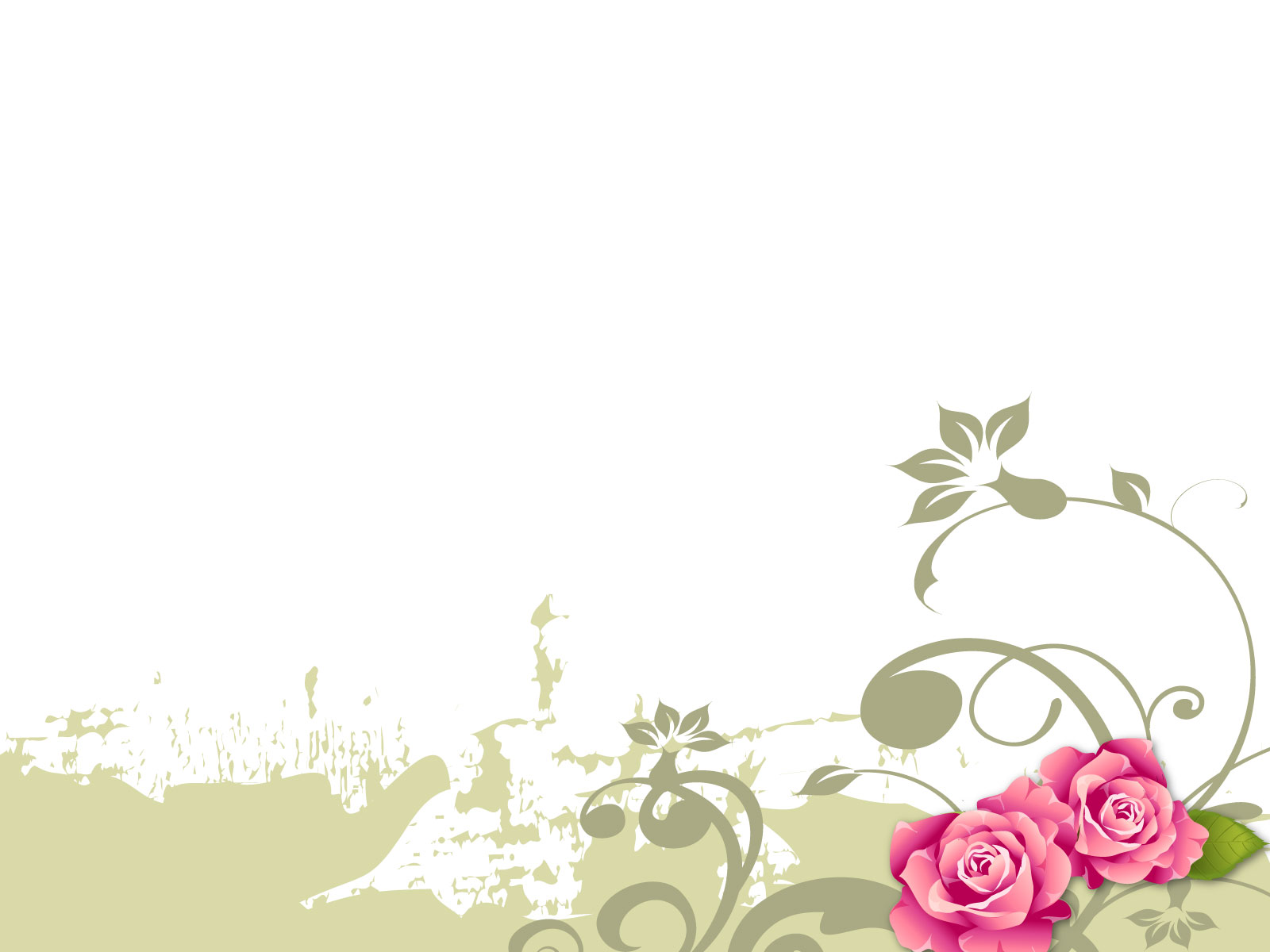 السؤال الرابع :


4. ماذا يحدث لو نفذ الأُكسجين الذي في الهواء ؟
تتوقف عملية الاحتراق .
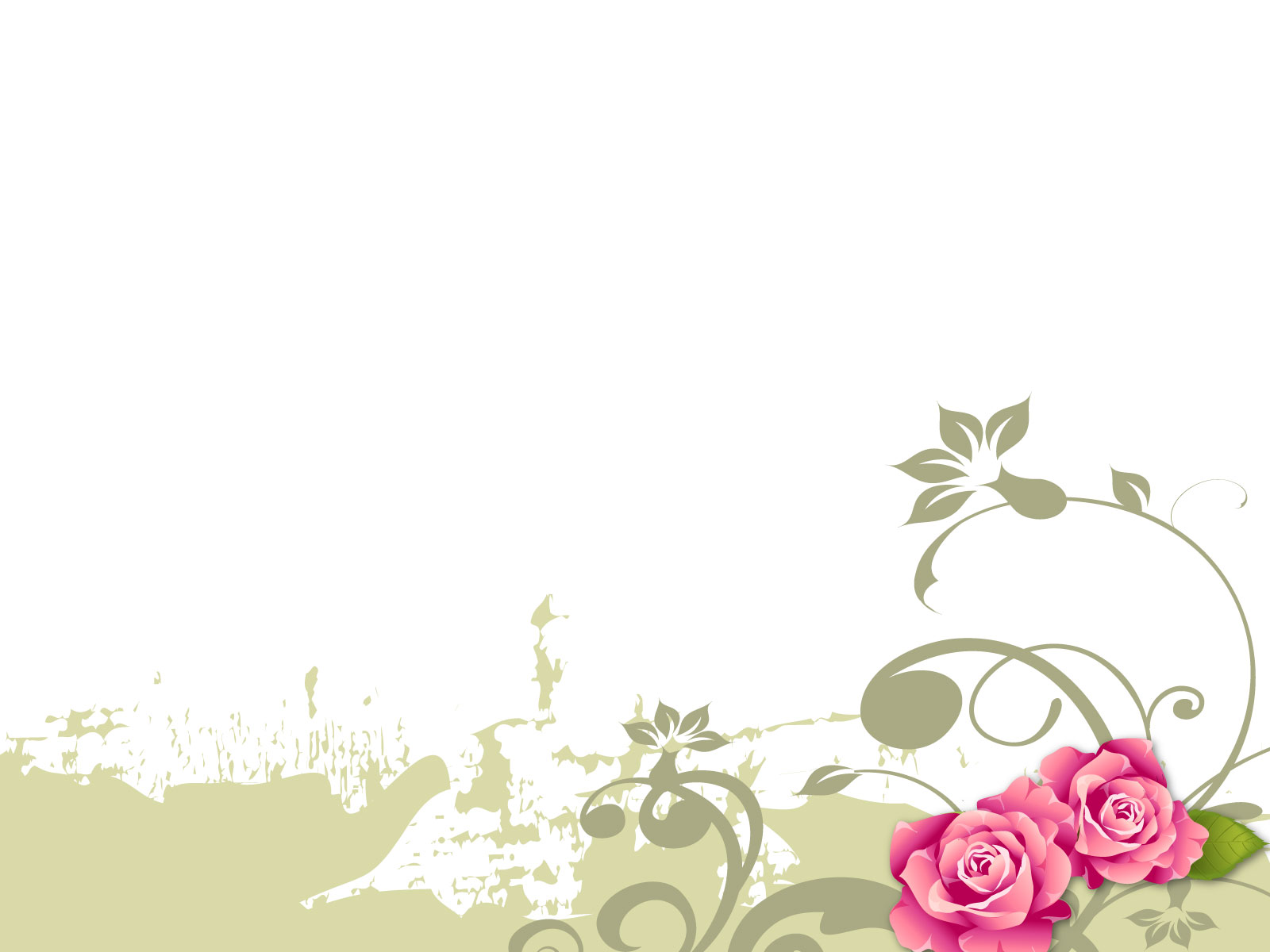 السؤال الخامس :


5. إقرأوا الكلمات المشدَّدة في الفقرة الأخيرة. أُكتبوا الشروط الثلاثة اللازمة للإحتراق ؟
1- مادة قابلة للإحراق.
2- الأُكسجين المتواجد في الهواء.
3- الحرارة اللازمة للإشعال.
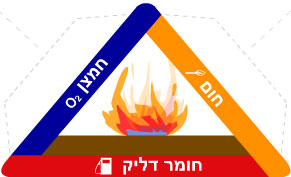 أُكسجين
حرارة
مادة وقود
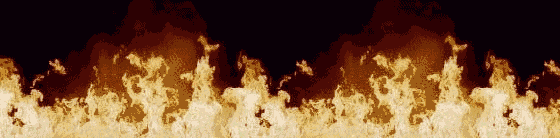 أمــــــان 

كيف نمنع الحريق  ؟

 ماذا علينا أن نفعل عند نشوب الحريق؟
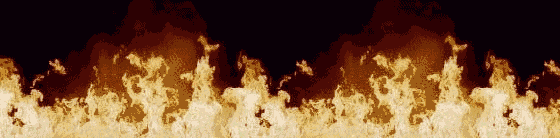 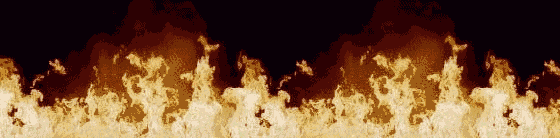 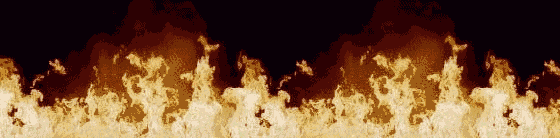 [Speaker Notes: مرحلة الافتتاحيه  ، والافصاح للطلاب ماذا سوف نتعلم  ؟]
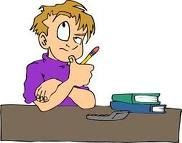 فكروا !!!
حسب رأيكم ماذا علينا أن نفعل لكي نحاول إطفاء ألحريق؟
[Speaker Notes: هذه الشريحه سوف تكون عباره عن مرحلة الاستدراج  حسب تخطيط الدرس  ومن خلال اجابات الطلاب سوف اتطرق  لمواد الوقود والطاقة التي تعطينا اياها لنقوم بعمل ما.]
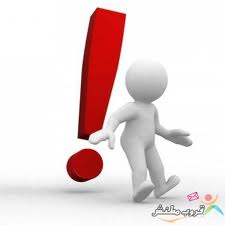 انتبهوا  !!

لكي يتوقف الاحتراق من المهم أن نقوم بإبعاد أحد هذه الشروط وهي:

إبعاد المادّة القابلة للاحتراق.
تبريد المادّة التي تحترق
منع علاقتها بالأُكسجين الذي في الهواء.
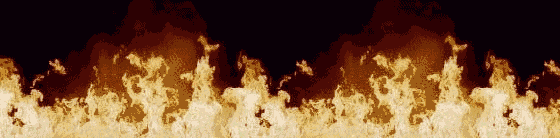 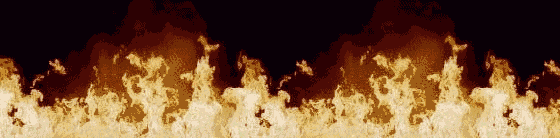 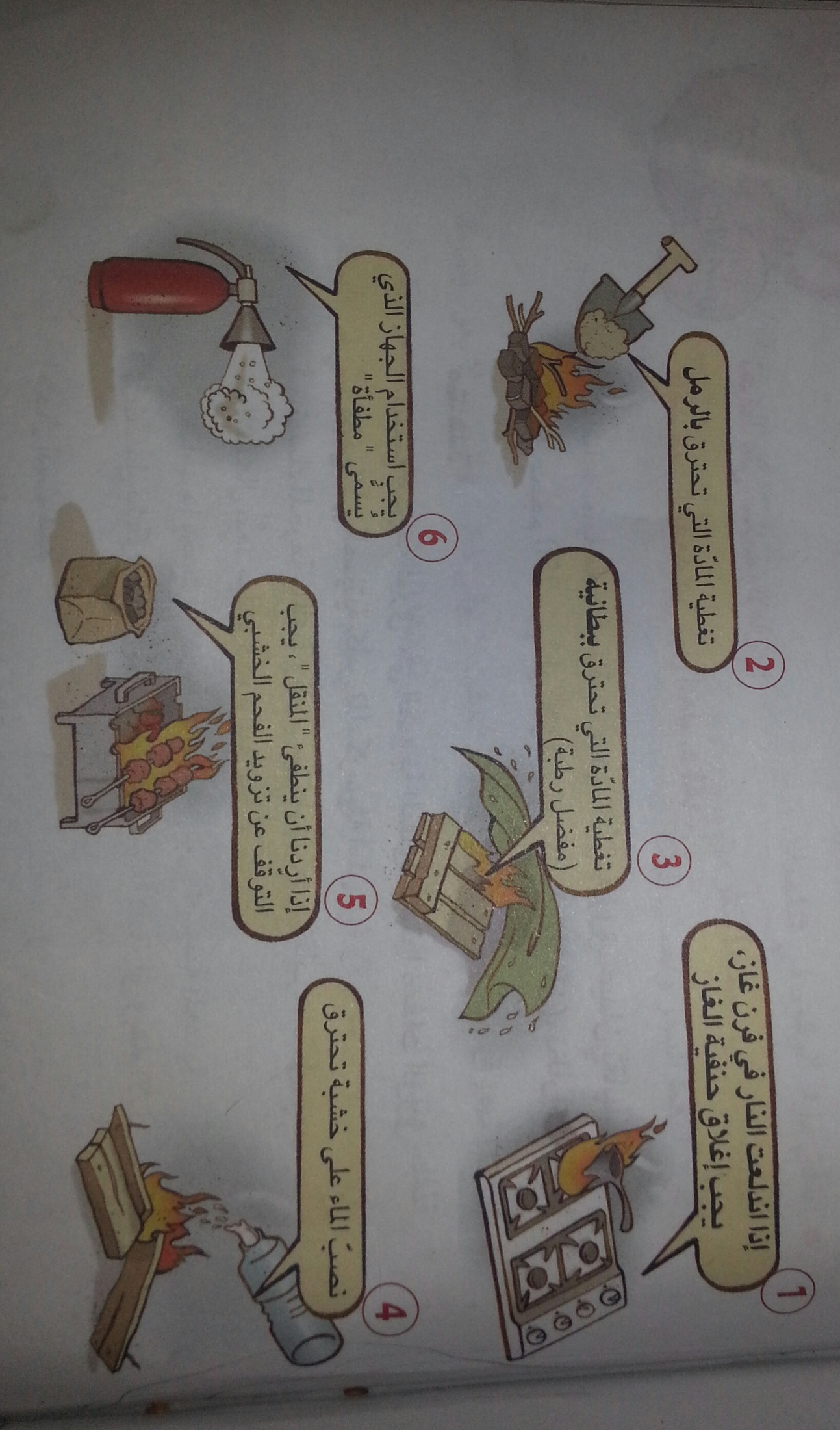 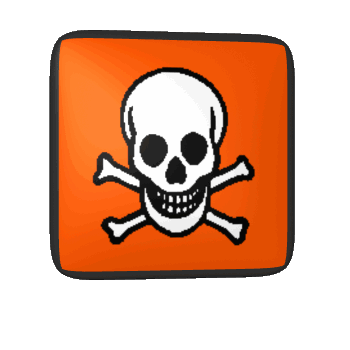 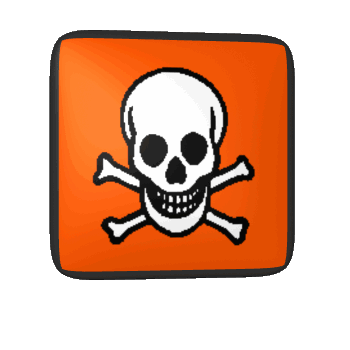 خطوات من المُهم أن نتخذهاعند نشوب حريق ...
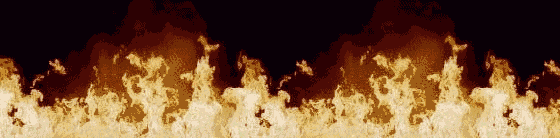 102
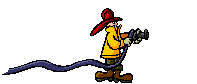 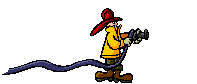 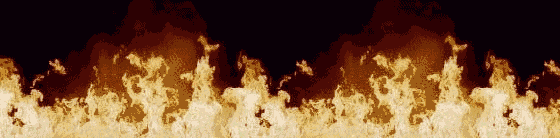 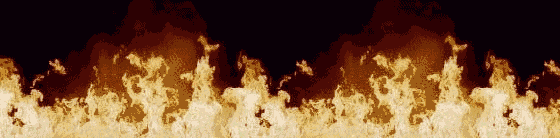 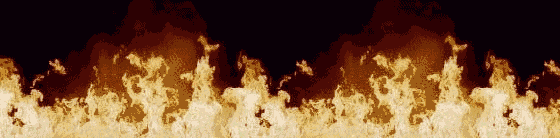 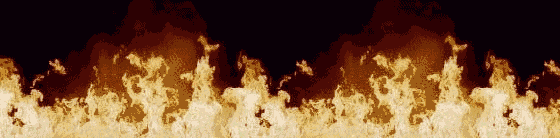 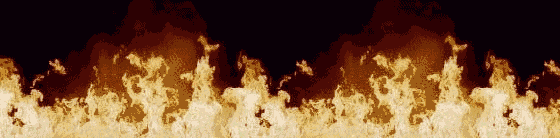 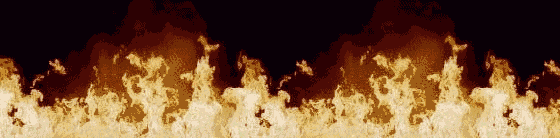 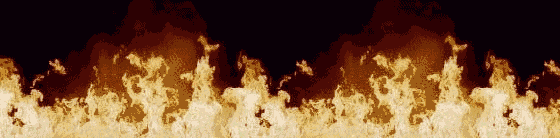 [Speaker Notes: مرحلة الافتتاحيه  ، والافصاح للطلاب ماذا سوف نتعلم  ؟]
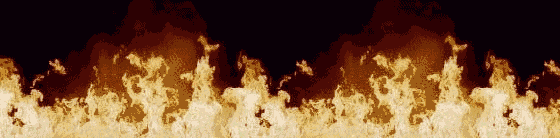 السلامه في المنزل
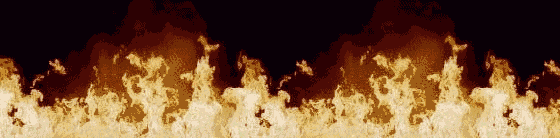 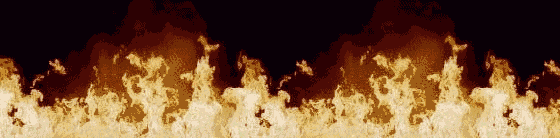 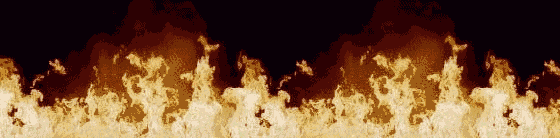 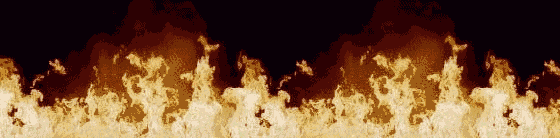 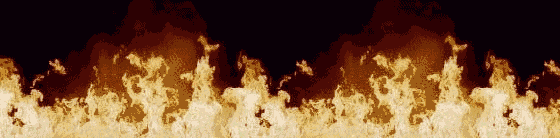 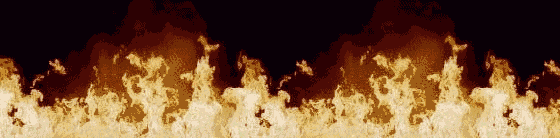 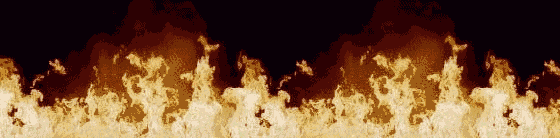 [Speaker Notes: مرحلة الافتتاحيه  ، والافصاح للطلاب ماذا سوف نتعلم  ؟]
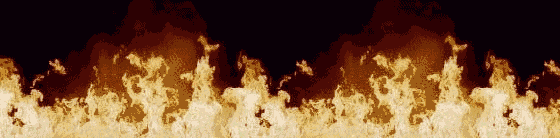 لعبة تعليمية – أطفأتَ فُزتَ
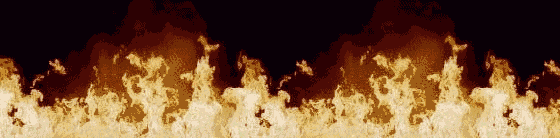 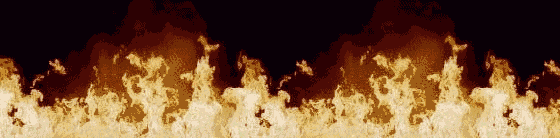 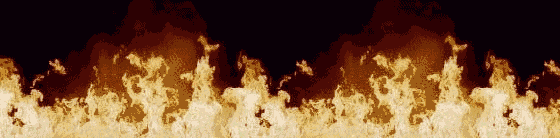 1- التقسم الى مجموعات كل مجموعة تحوي على 4 – 6 طلاب فقط.
2- المعلم يقسم البطاقات على المجموعات.
3- كل طالب يأخذ 7 بطاقات فقط.
4- إذا كان بحوزتك ثلاثية محترق عليك أن تضعها على الطاولة في الوسط.
5- إذا وجد مع الذي يليك بطاقة إطفاء \ مطفأة ووضعها على الثلاثية المحترق التابعة لك تأخذ لأربع بطاقات.
6- الذي يرمي بطاقة اطفاء يُمنح دوراُ أخراً.
7- الفائز هو الذي يبقى بدون بطاقات.
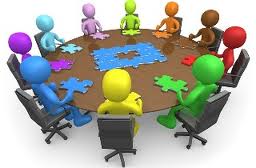 توضيح:
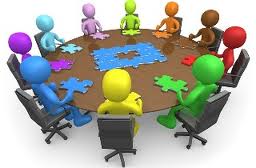 أُكسجين
سولر
عود 
ثقاب
مطفأه
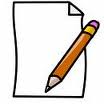 الوظيفة البيتية  :
اعزائي الطلاب عليكم تصميم بطاقة تكتبون عليها أو ترسمون ما تعلمناه حتى هذا اليوم في موضوع 
”مواد الوقود”.
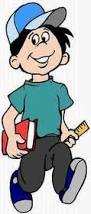 عملاً موفقاً 
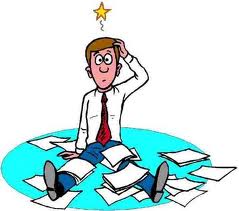